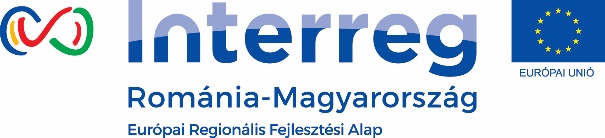 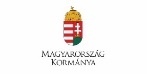 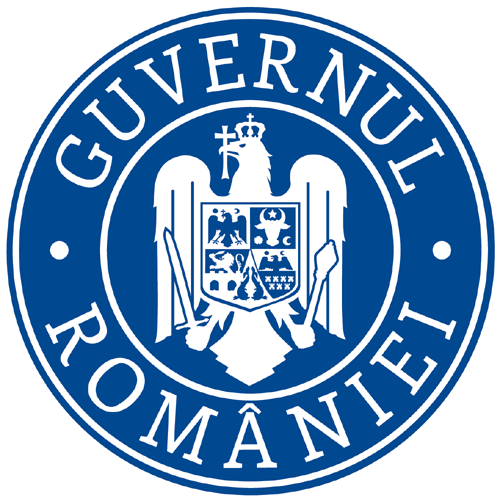 O-IKT SETI
https://interreg-rohu.eu
Partnership for a better future
Conținutul acestui document nu reflectă neapărat poziția Uniunii Europene.
Aplicații de construirea comunității
Despre ce va fi vorba:
Posibilități de crearea blogurilor gratuite
Pagini web sociale  (Facebook, Instagram, Twitter)
Media Kommando
Vizionarea filmelor în grup
Reviste online
Bloguri
De ce să facem bloguri?
Blog, sau vlog?
Sisteme CMS  / bloguri gratuite
Aplicații de bloguri gratuite
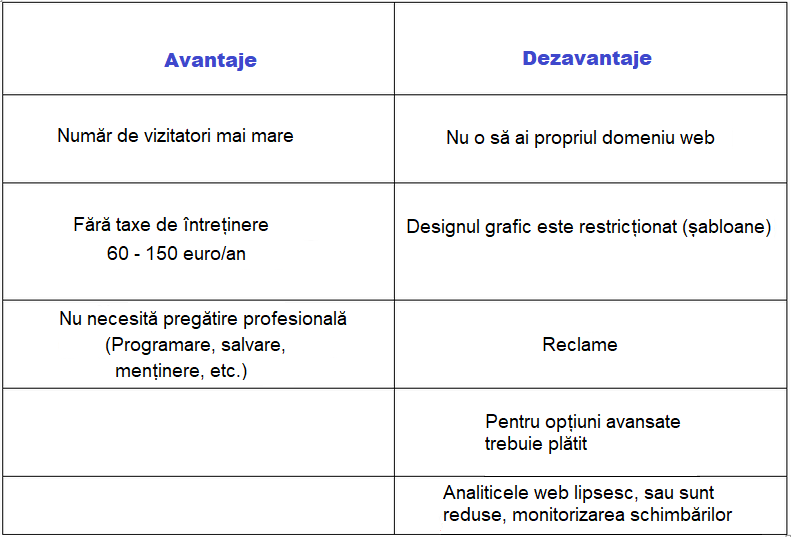 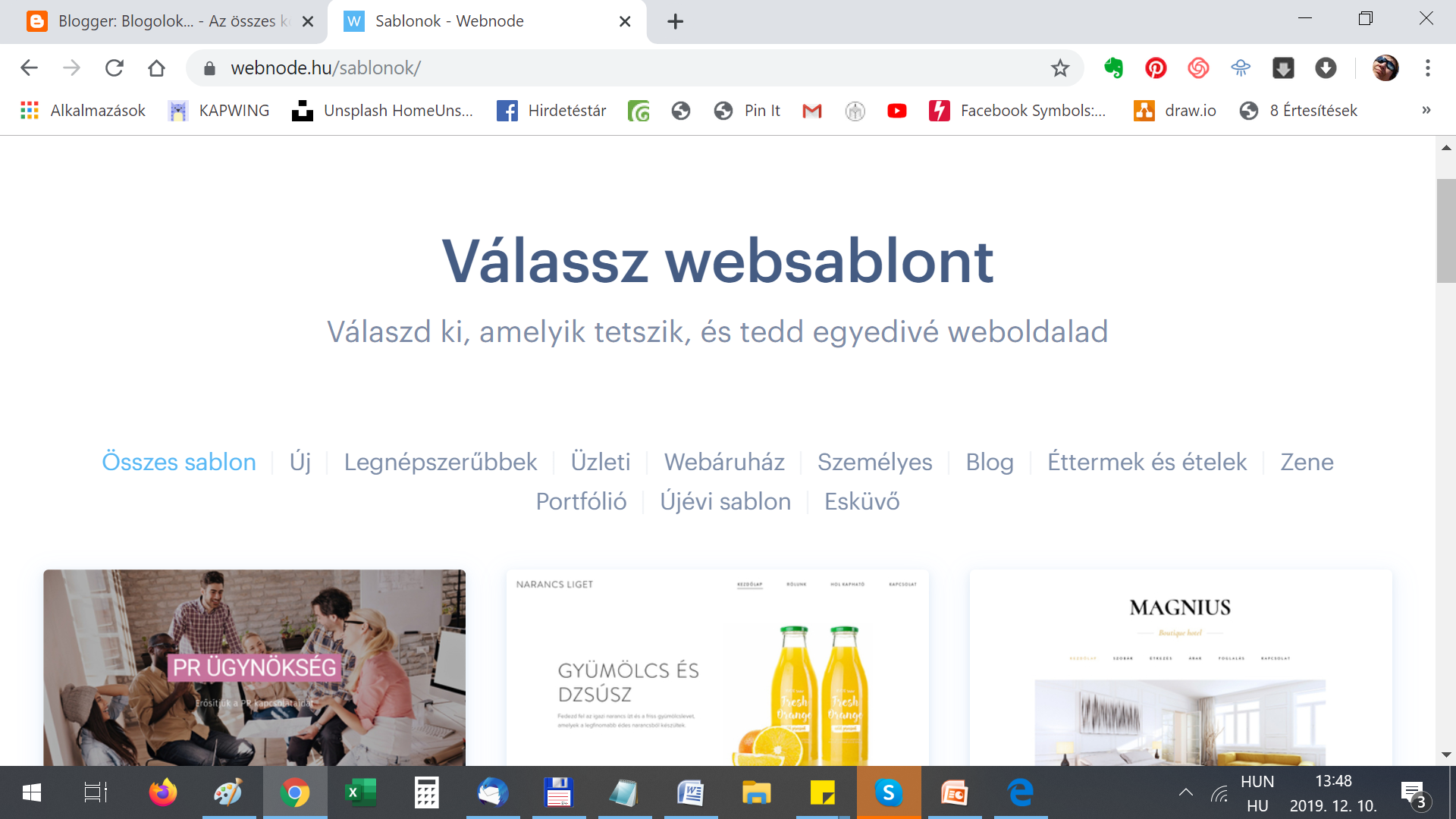 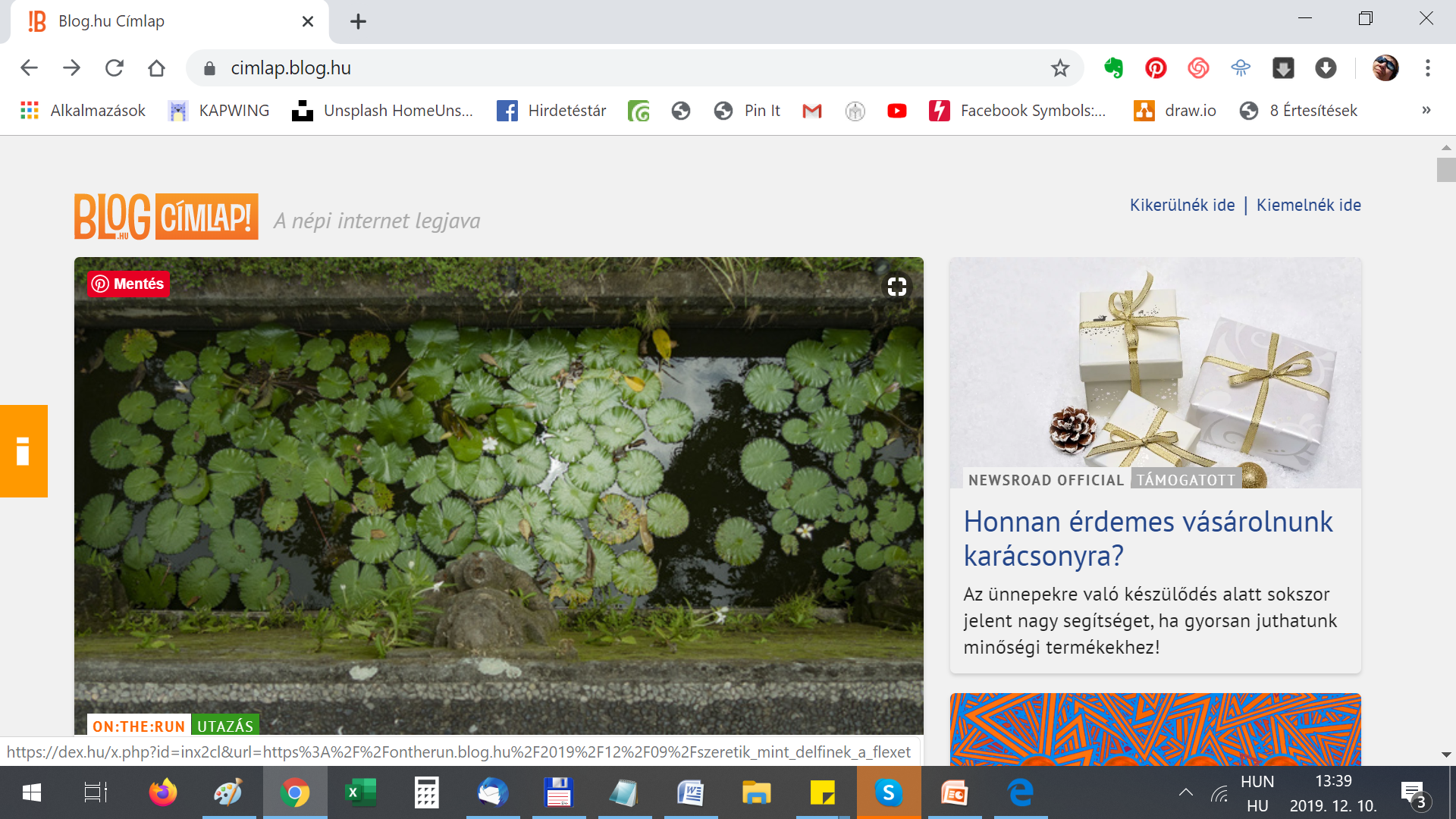 Webnode.hu
Blog.hu
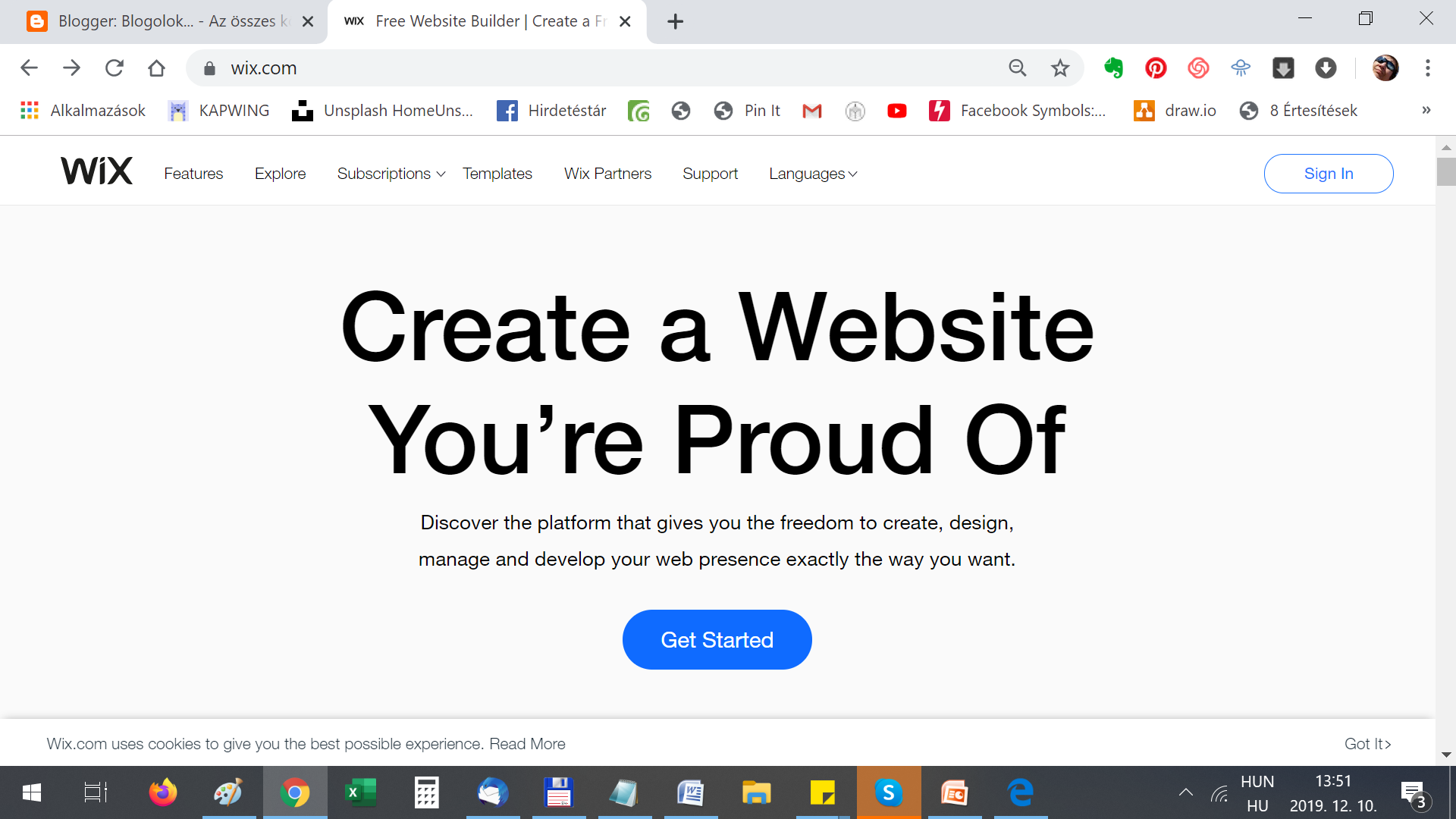 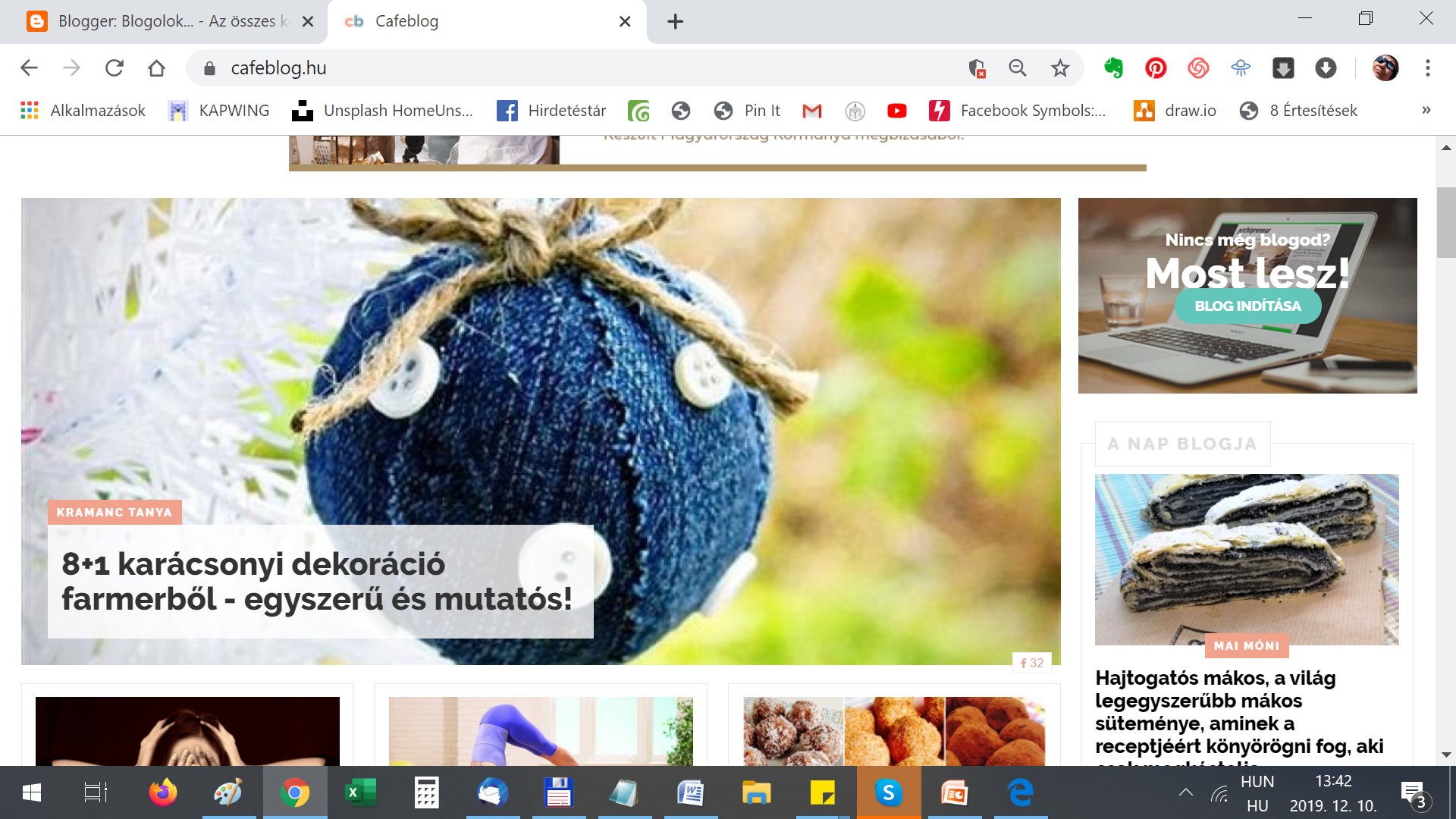 Wix.com
Cafeblog.hu
Jurnalism comunitarMediakommando
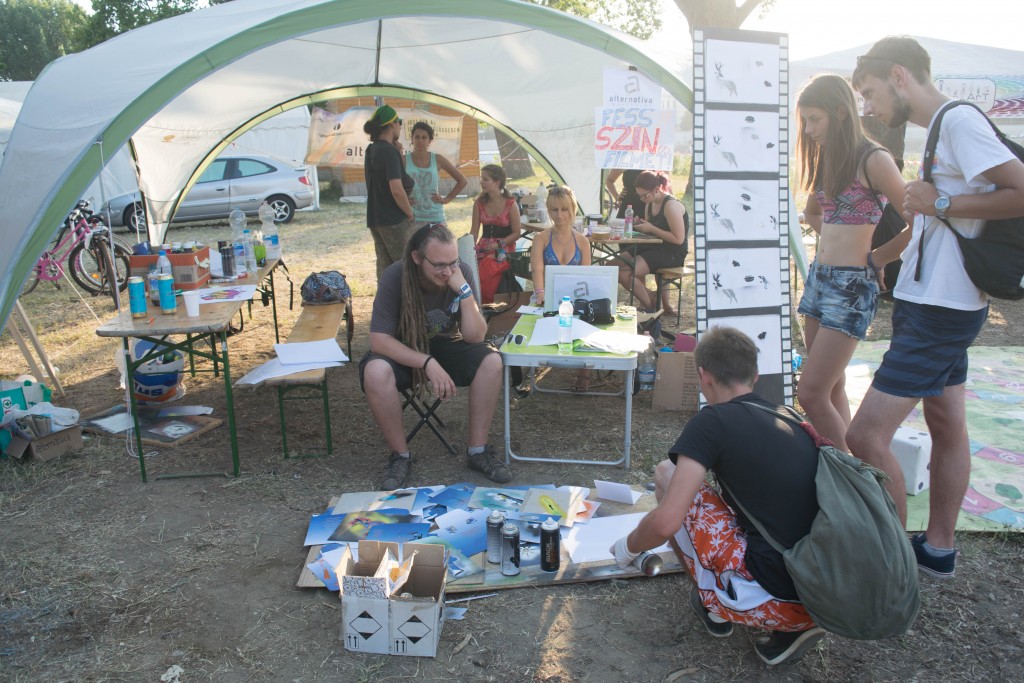 Zilele tineretului Szeged
Sursă: www.mediakommando.hu
Jurnalism comunitarMediakommando
Interviu cu Boros Tamás, mentor al Média Kommandó 

Sunt Boros Tamás, am terminat la drept, dar încă din școala generală mă ocup cu diferitele forme al mediei. Multă vreme am lucrat în ambele domenii în paralel, în 2016 când am creat propriul canal radio, am decis ca o să ma axez în primul rând pe domeniul mediei.
Prima oară am activat în studioul Voce Publică (“Civil Hang”), care aparținea studioului din Szeged al canalului Panda Radio din Magyarkanizsa, după care am devenit înotător la liber. Momentan lucrez cu pagini web, si lucrez în radio ca liber profesionist, de multe ori în Budapesta.
Pe lângă asta sunt voluntar în asociația Alternativa 2, care nu poate exista fără cealaltă ocupație. În primul rând prin Mediakommando, cu care ne deplasăm în localitățile mai mici, realizăm un “ziar instant”, pe de altă parte în ziarul quaternar “Grund” sunt liber profesionist și mentor, ajut în eliberarea imaginației pentru jurnaliștii tineri.
Interviu cu Boros Tamás, mentor în Médiakommandó
www.mediakommado.hu
Vizionarea filmelor în grup
Tehnologia de facilitare
Scopul principal: dezvoltarea comunității, filmul este produs secundar
În special folositor pentru grupuri marginalizate, prezentarea problemelor (femei, sărăcie, persoane fără adăpost, etc.)
Ajută în construirea relațiilor, comunităților dintre oameni
Instrument eficient pentru prezentarea experiențelor, nevoilor, părerilor oamenilor locali (din perspectivă proprie)
Atrage oamenii în procesul de luarea deciziilor, vizualizarea stărilor și a posibilităților de rezolvare; poate fi o platformă pentru decizii în consens între cei care decid și cei din comunitățile locale
Îmbunătățește relațiile comunităților
Instrumente
Cameră de filmat, baterii de schimb, stativ, microfoane, cabluri, laptop cu software de regizare.  Instrumentele tehnice să fie așa încât să se poată da în mâna participanților (instrumentele prea scumpe/ferite/păzite nu sunt bune!)

Numărul de participanți poate fi de orice număr 

Tehnici de facilitare
Not Just Homeless, United KingdomOxford
Realizarea hărții ai motivelor de sărăcie, stereotipurilor dăunătoare și eforturile prin care trec acești oameni
Participanți: 24 săraci, 2 asociații de sprijin al săracilor, 2 oameni pe teren
Proiectări: evenimente publice și private, redate în cadrul festivalelor, în școli a fost folosit în informarea copiilor și tinerilor, a intrat și în materialul didactic al poliției locale.
Rezultate:
A ajutat în strângerea de fonduri către asociațile care sprijină oamenii care trăiesc în sărăcie
Sensibilizare
A pornit o discuție despre strategiile luptei împotriva inegalității.








Forrás: https://insightshare.org/
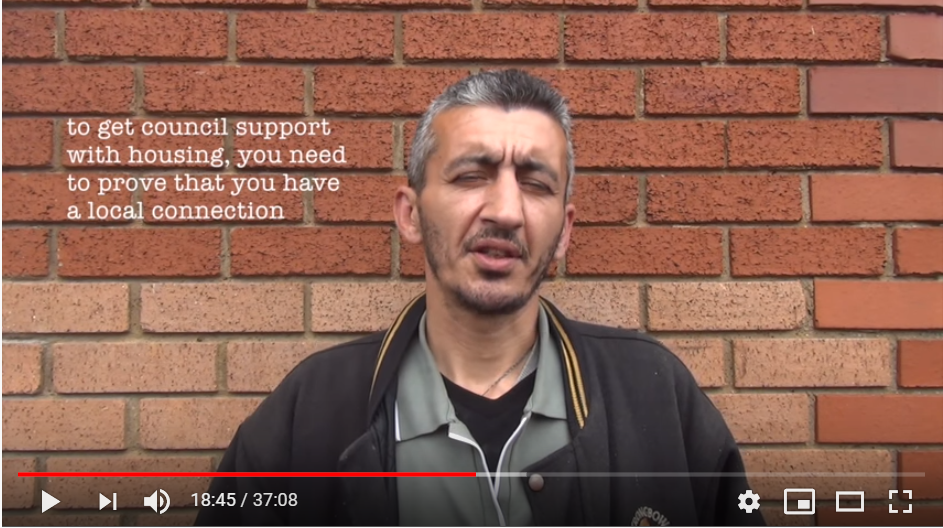 A film:
Sursă: https://insightshare.org/
Interviu cu Fabini Piroska (https://videomarketingmuhely.hu/), care a participat la un proiect inernațional despre vizionarea videourilor comunitare
Filmarea
Rolul social media în aducerea conținutului online către publicul țintă
Cum să fii cunoscut pentru publicul țintă, cum să atingi publicul țintă!
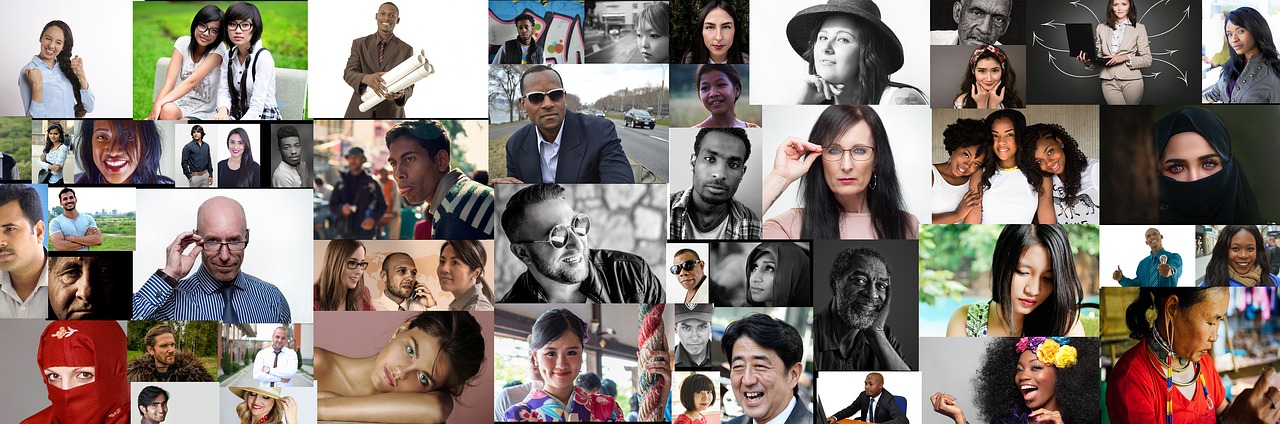 Care platformă de social media să folosești?
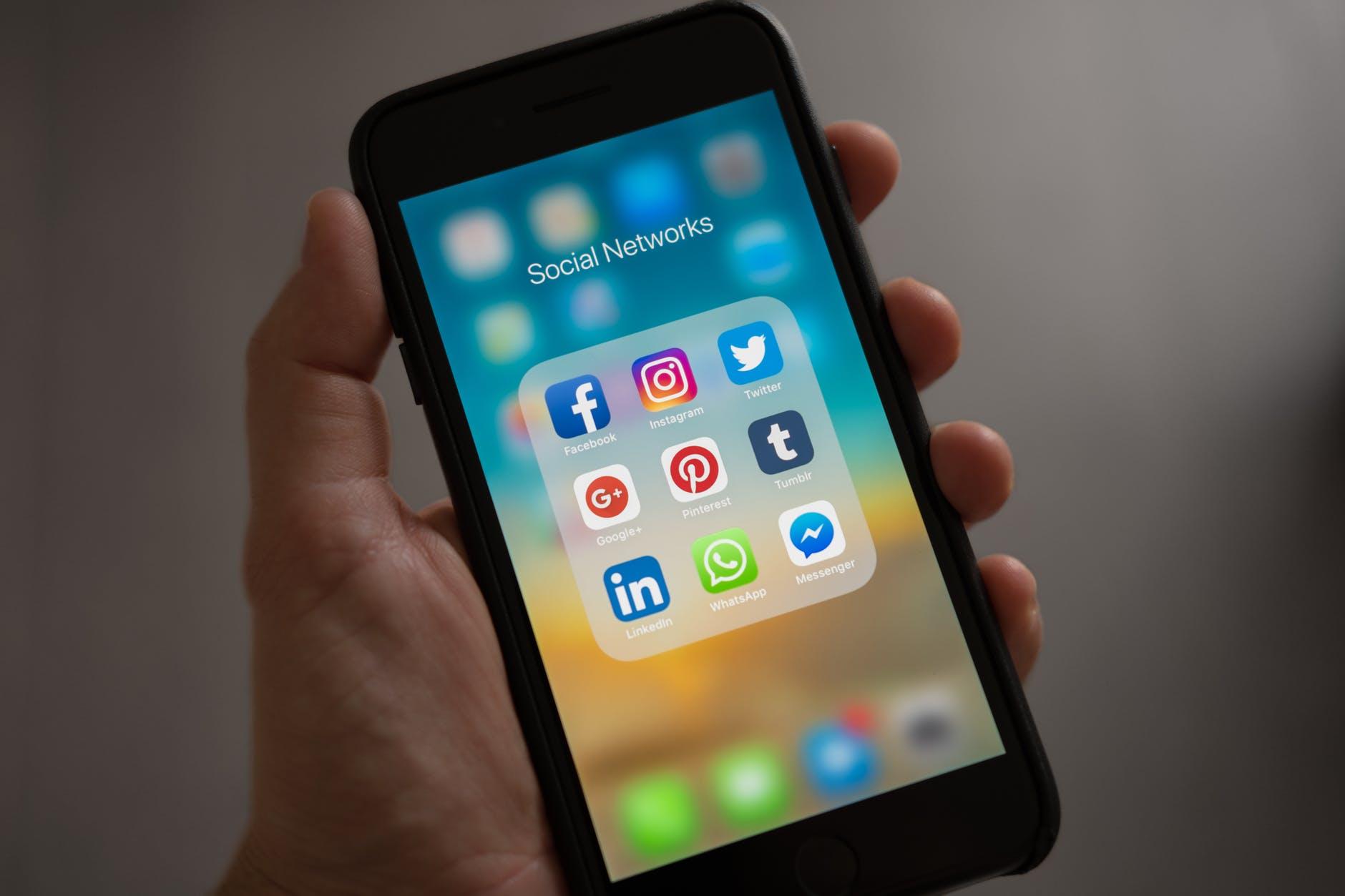 Acela pe care ai publicul țintă
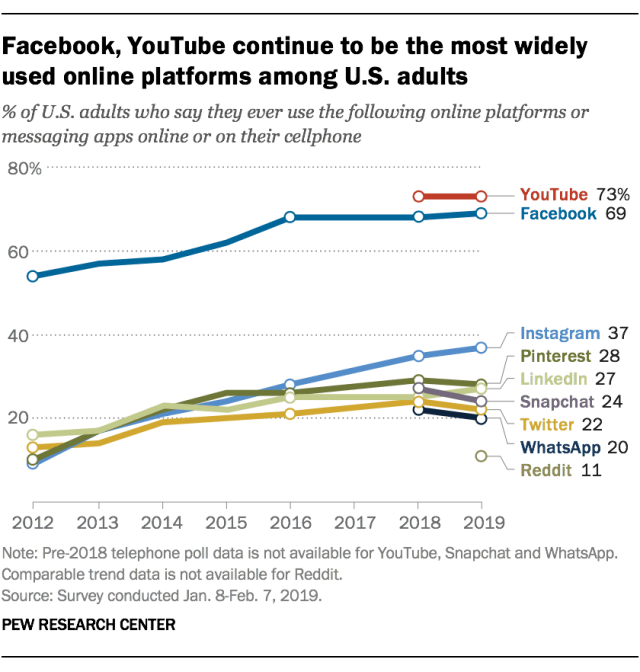 Statistici
Analizele arată:
Facebook este cel mai popularÎn special în cadrul audienței mascule
Femeile – Facebook, Instagram, Pinterest
Bărbați – LinkedIn, Youtube
Folosirea Twitter este mai redusă
Grupuri de vârstă
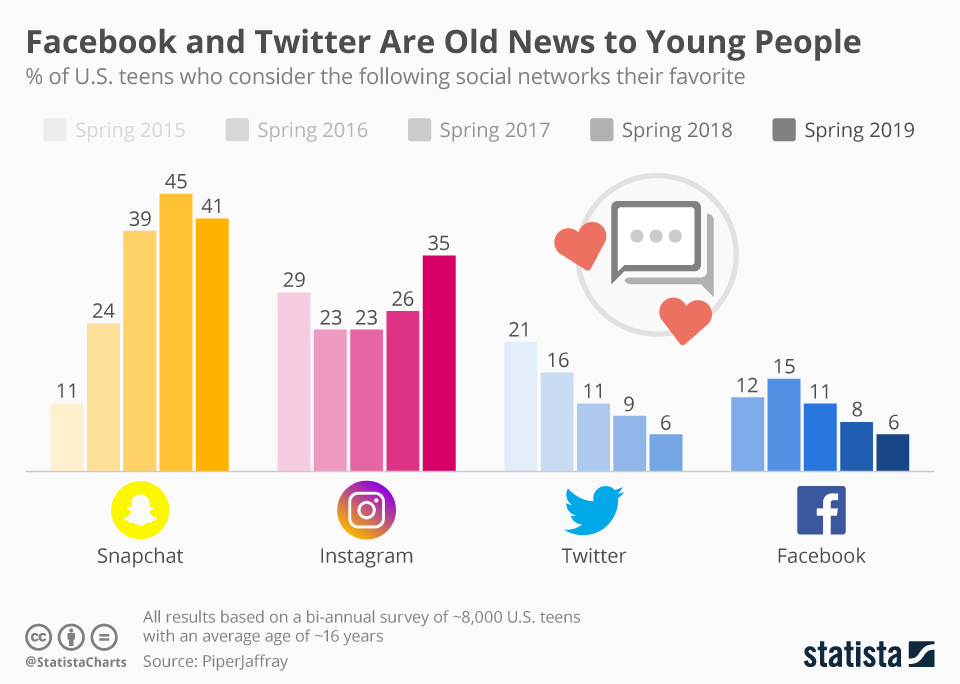 TIKTOK
66% din utilizatori sunt sub vârsta de 30

96 % din utilizatori folosesc telefonul mobil pentru a accesa Facebook (2019. aug.)
Cum poți folosi paginile de social media pentru a-ți populariza munca ta?
64% din utilizatori vizionează știrile pe un singur canal
66% din utilizatorii Facebook obțin știrile din social media
Fii la curent cu algoritmii - postările tale ajung în cel mai bun caz la 10-15% din cei care te urmăresc
Crează și folosește postări de tip și conținut diferit
Cei care te urmăresc nu te cunosc în același fel
Postările de diferite feluri pot atrage oameni de diferite feluri      
Posturi virale
Folosirea Social Media
Facebook, caracteristicele Instagramului,
aplicații,
care simplifică folosirea paginilor sociale
Caracteristici Twitter
140 caractere disponibile pentru postarea mesajelor
Posibilitatea de a urmări pe cineva dacă ne interesează
Algoritmul alege aleatoriu
Tweet – ce se întâmplă acum?retweet manual RT @numele utilizatorului + mesaj; mesaj prin @nume de utilizator
Dialog: @nume de utilizator, retweet, retweet către o singură persoană
Folosirea hashtagurilor – ex. urmărirea unei conferințe – ce se întâmplă acum?
Prezentarea funcțiilor Twitter
Filmarea
Crearea legăturilor între profilele de social media
Facebook - > Twitter 
În cadrul Facebook
https://www.facebook.com/twitter
Instagram -> Facebook
Setări de pagină / Instagram
Twitter - >  mai multe platforme
https://twitter.com/settings/applicati
ons/ 
Prin aplicații:
Buffer, Hootsuite, IFTT, Zapier etc.
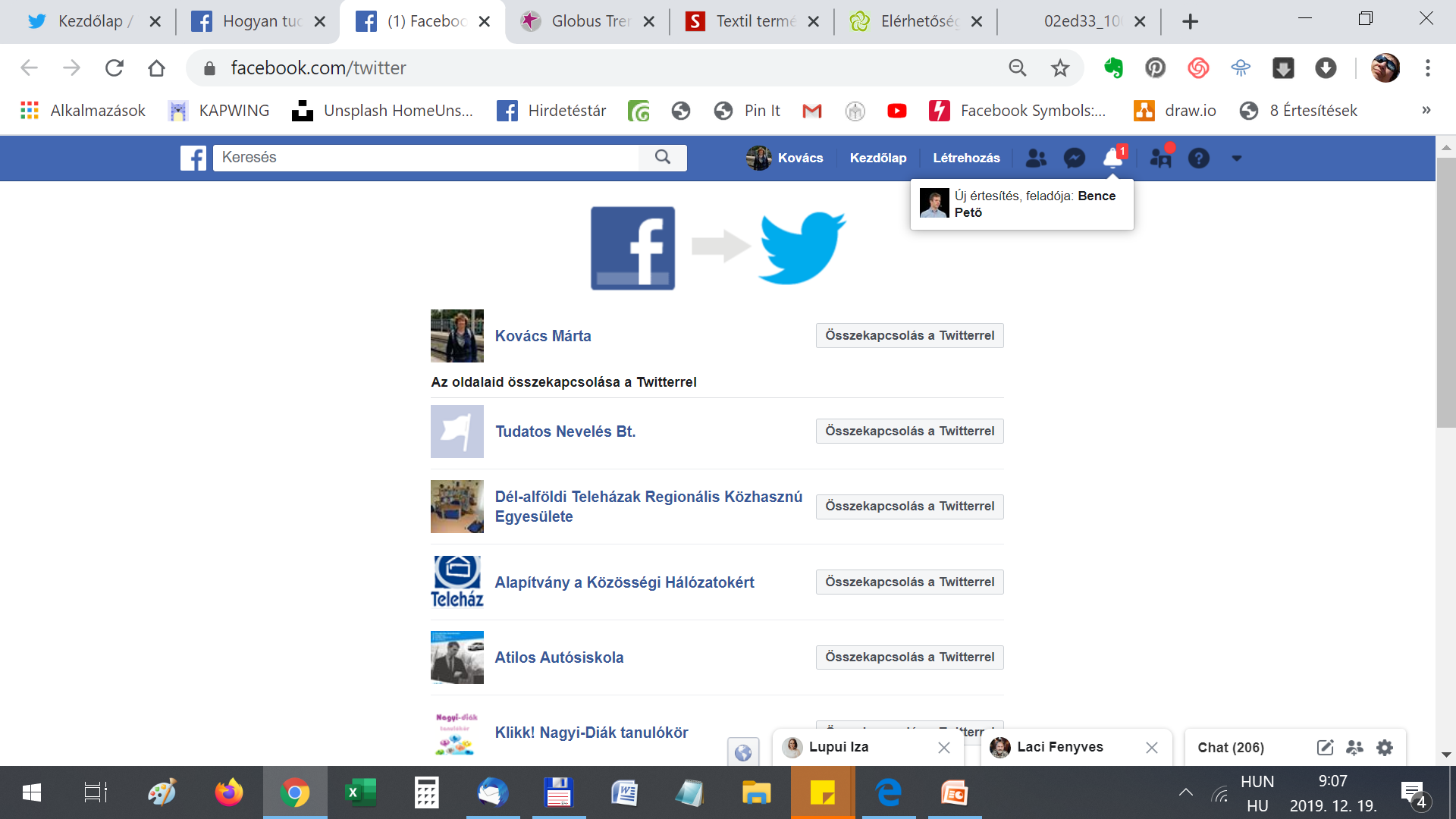 Crearea revistelor online
Folositoar în transmiterea gândurilor noastre, popularizarea creației noastre

Șabloane gratuite ce se pot descărca pentru Ms Word (https://templates.office.com/) , după care realizarea unui PDF, răspândire
Aplicații online (CANVA)
Pagini web practice pentru crearea unei reviste(WiX.com)
Răspândirea revistelor online
Aplicații de împărțirea documentelor
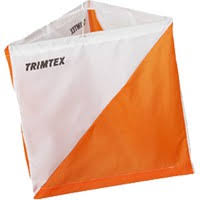 Mulțumesc pentru atenție!Kovács Márta, multiplicator de cunoștințe06304030075komartt@t-online.hu THANK YOU FOR YOUR ATTENTION